Małgorzata Wróblewska
Zarządzanie NIEPUBLICZNYM uniwersytetem PRZYMIOTNIKOWYM w Polsce
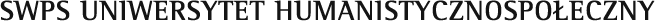 Początek – 1996 r.


Trzej profesorowie z Instytutu Psychologii Polskiej Akademii Nauk – Andrzej Eliasz, Zbigniew Pietrasiński oraz Janusz Reykowski – zakładają nową uczelnię

Rusza pierwszy kierunek studiów – psychologia społeczna.Studia rozpoczyna ponad 500 osób
SWPS Uniwersytet Humanistycznospołeczny łączy badania naukowe z dydaktyką na najwyższym poziomie
Nauka to nasza pasja
Dydaktyka to nasze powołanie
Przygotowanie i skuteczne wdrożenie strategii uczelni
Realizacja celów strategicznych
Kształcenie i organizacja życia studenckiego
Sukces rekrutacyjny
90% ankietowanych studentów wybrałoby po raz kolejny studia na Uniwersytecie SWPS 
*Badanie przeprowadzone w 2013 i 2014 roku wśród studentów Uniwersytetu SWPS oraz osób, które w inny sposób miały styczność z uczelnią
Innowacyjna oferta dydaktyczna odpowiadająca aktualnej wiedzy, skonstruowana w oparciu o wyniki badań potrzeb rynku pracy i potencjału Uniwersytetu SWPS

Rozwój kompetencji miękkich, szczególnie tych pożądanych przez pracodawców, oraz kształcenie postawy  odpowiedzialności społecznej wśród studentów

Wspieranie utalentowanych studentów
Na 90% kierunków wprowadzono  moduły:
Nauka, praca, współpraca
Blok kompetencji społecznych i osobistych
Laureaci Diamentowego  Grantu (2015): Pamela Sobczak, Kamil Fuławka, Wojciech Zajkowski
* W ostatnim roku troje studentów Uniwersytetu SWPS wśród 78 laureatów
Badania naukowe
Umocnienie pozycji Uniwersytetu SWPS jako ośrodka prowadzącego badania naukowe, które wnosząc wkład w rozwój krajowej i światowej nauki i kultury, a także pomocnych w zaspokajaniu bieżących potrzeb społecznych

Utrzymanie i rozwój pozycji akademickiego ośrodka kształcenia kadr w Polsce

Upowszechnienie nauki poprzez komercjalizację wyników badań naukowych
Ponad 360 projektów naukowych zrealizowanych w 2014 r. na kwotę ponad 50 mln zł
W rankingu NCN „Sukcesy w Pozyskiwaniu Dofinansowania” 2014 Uniwersytet SWPS plasuje się na 15 miejscu w Polsce pod względem liczby projektów
6 uprawnień doktorskich, 
3 uprawnienia habilitacyjne
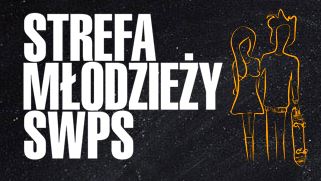 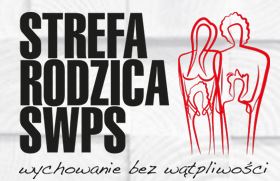 Centrum Prasowe
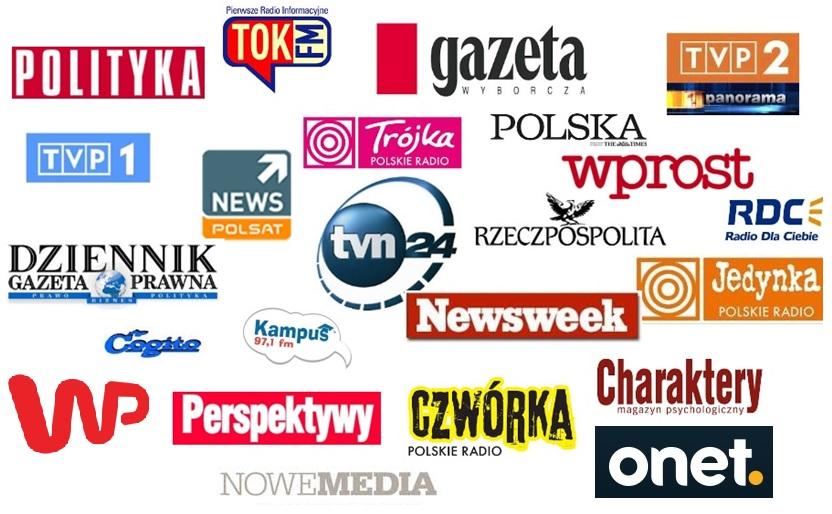 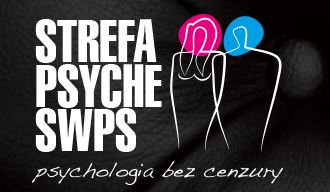 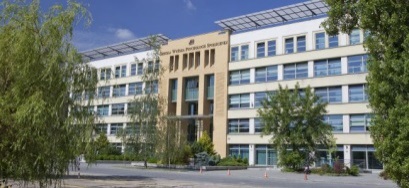 Kultura organizacyjna
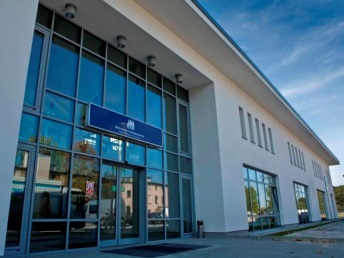 Stworzenie komfortowych warunków pracy


Usprawnienie procesów i przepływu informacji


Wprowadzenie systemu budżetowania w celu zapewnienia stabilności i bezpieczeństwa finansowego uczelni
Informatyzacja uczelni

Wygodna infrastruktura

Portal Wirtualna Uczelnia

System EUREKA do budżetowania
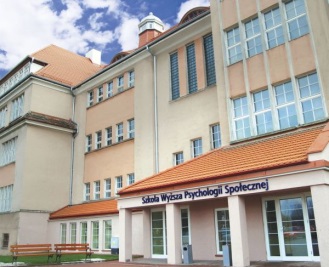 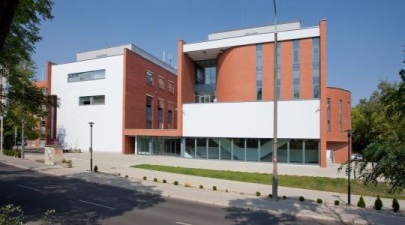 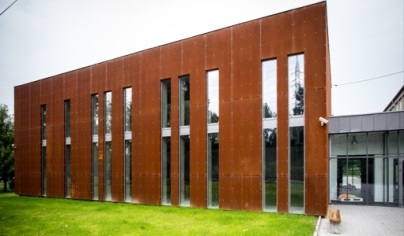 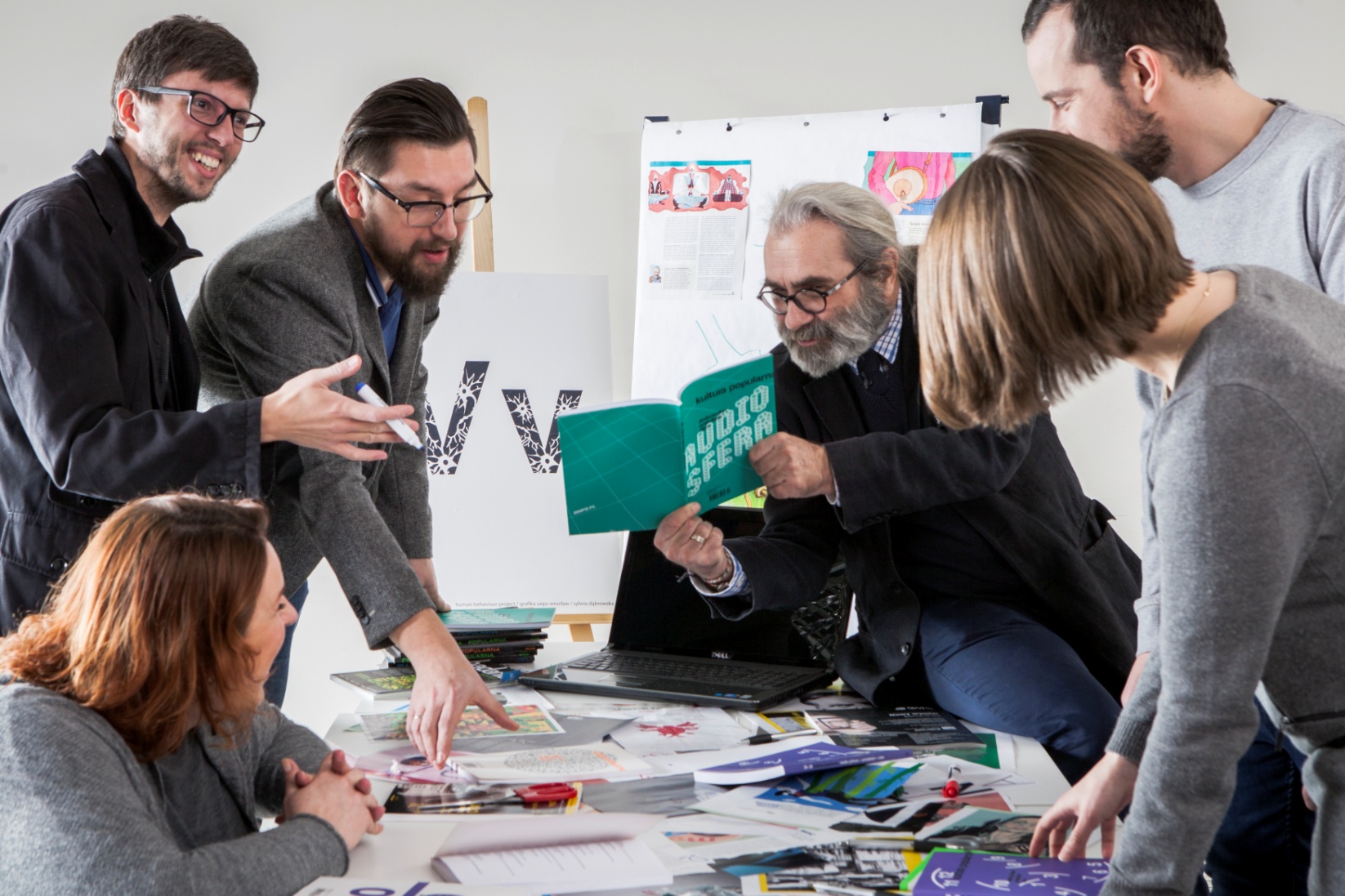 Wyjątkowa kultura organizacyjna
Połączenie perspektywy menedżerskiej i naukowców
Kapitał społeczny oparty na wzajemnym zaufaniu
Trafne kojarzenie celów strategicznych uczelni z osobistymi pracowników
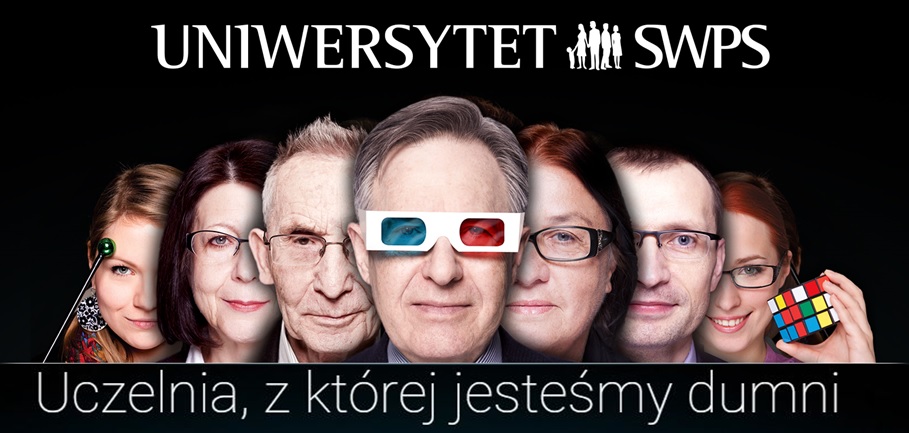